Формирование диалогической речи
на индивидуальных коррекционных занятиях по Формированию речевого слуха и произносительной стороны устной речи (ФРС и ПСУР)
Тема:
дифференциация звуков С-З;
автоматизация К;
различение речевого материала учебных предметов;
различение речевого материала разговорно-обиходного характера по теме «У врача» и речевого этикета по теме «Знакомство»;
различение речевого материала по тексту «Город-музей».
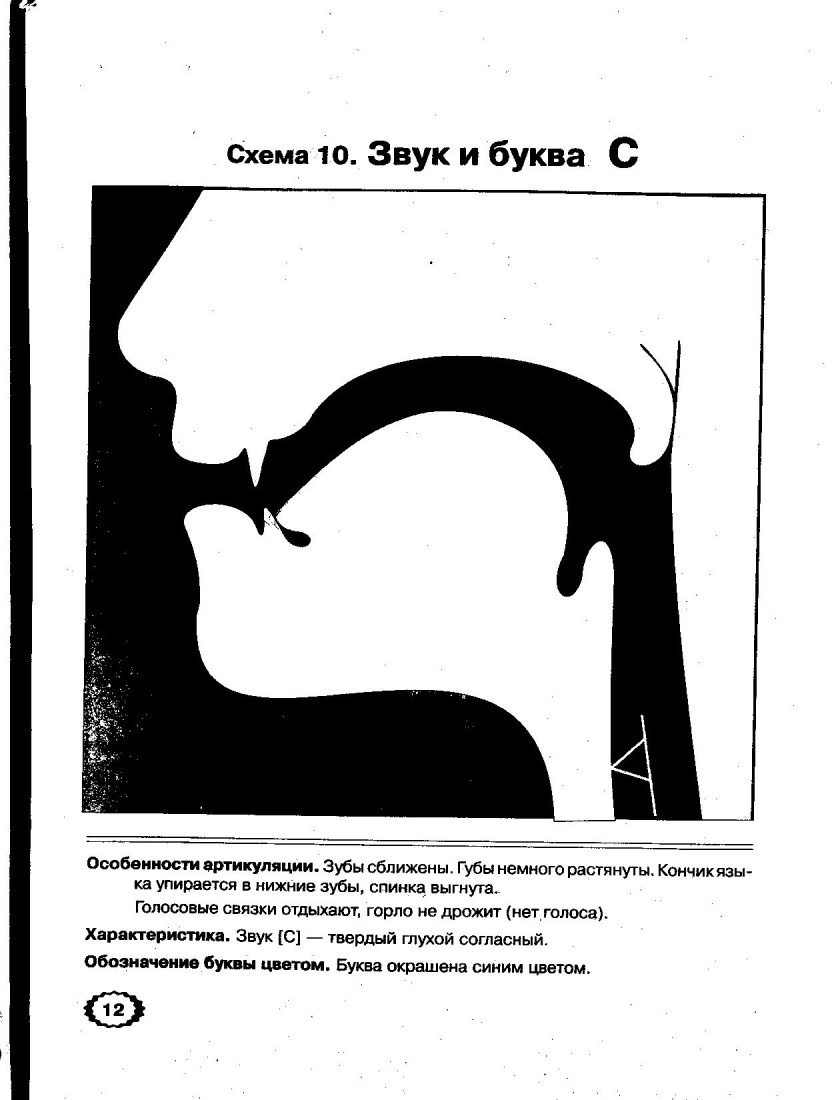 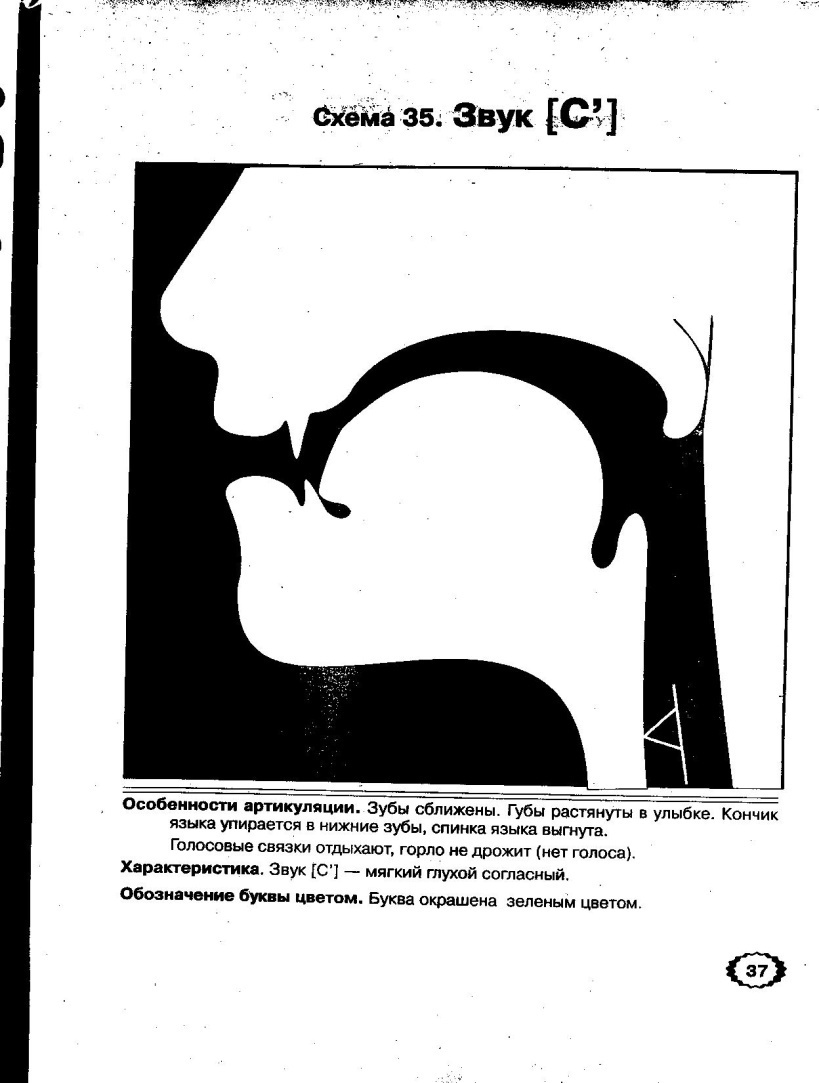 Посмотри на профили
 и назови звуки.
С
С’
Расскажи о положении языка 
при произношении С, З.
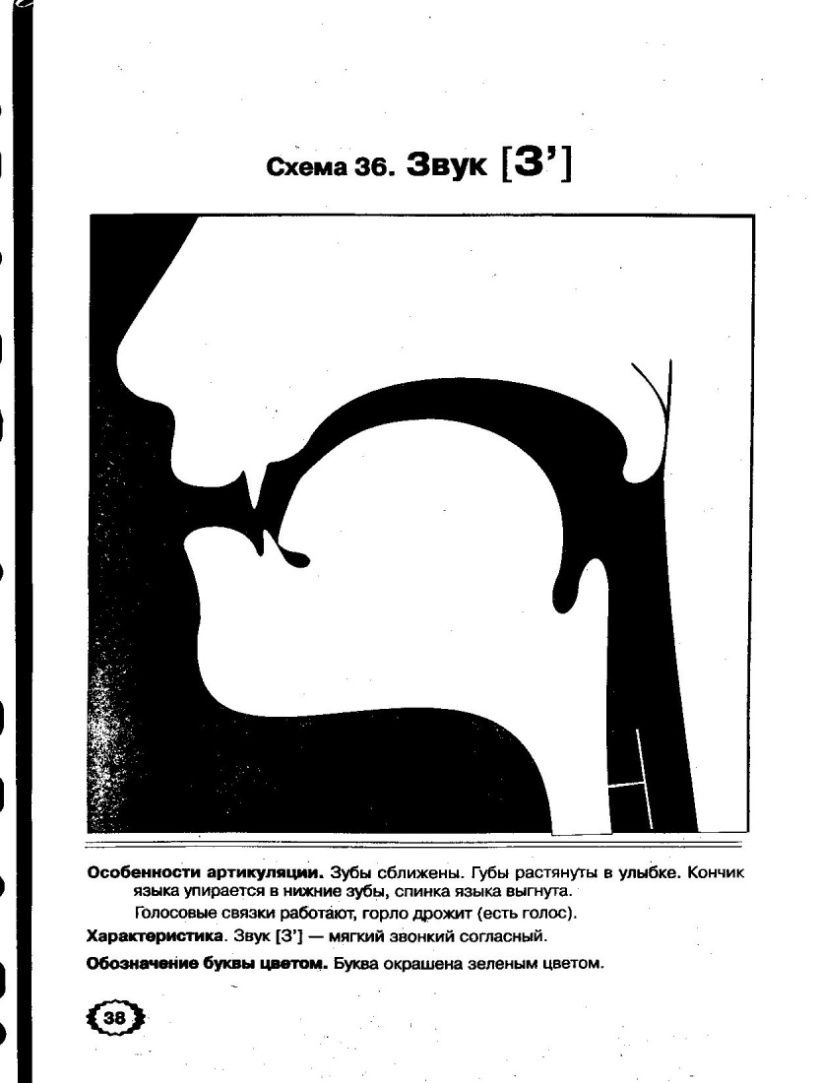 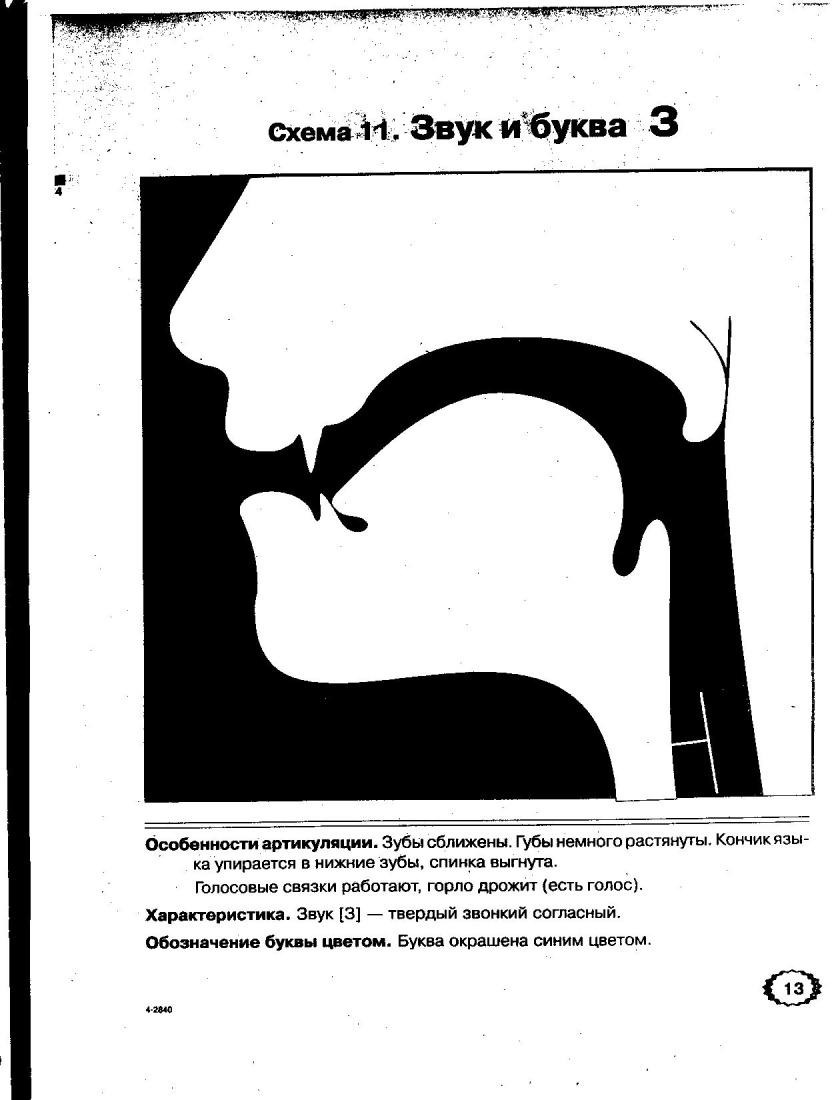 Чем отличаются звуки С, З?
З’
З
Послушай, прочитай слоги, слова
за-са
завтра-санки
аза-аса
резинка-осина
зва-сва
звать-сварить
Прочитай глаголы.
На какие вопросы отвечают глаголы?
Прочитай слоги и слова.
глаза – глаз - глазки
аз - ас
согласные  на конце
 слова и перед глухими 
говори как      .
Звонкие
глухие
Составь словосочетания с предлогами ИЗ, БЕЗ, ЧЕРЕЗ
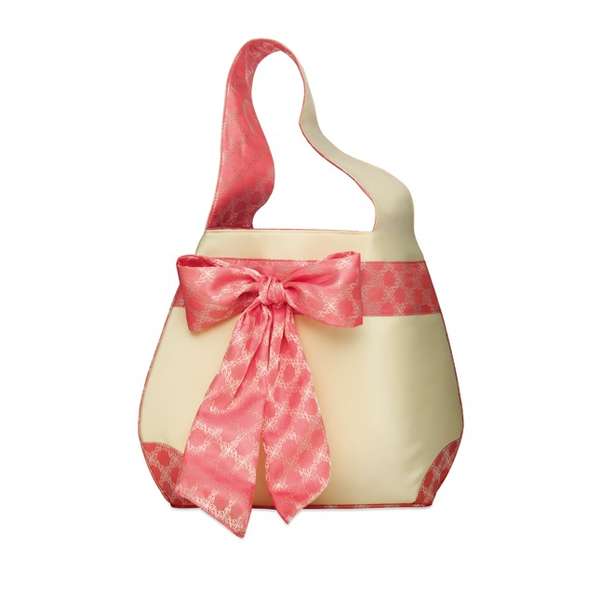 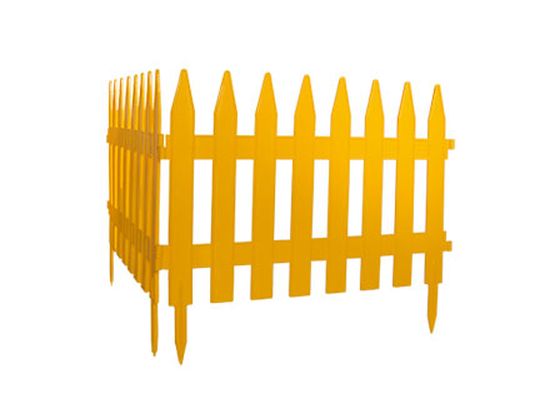 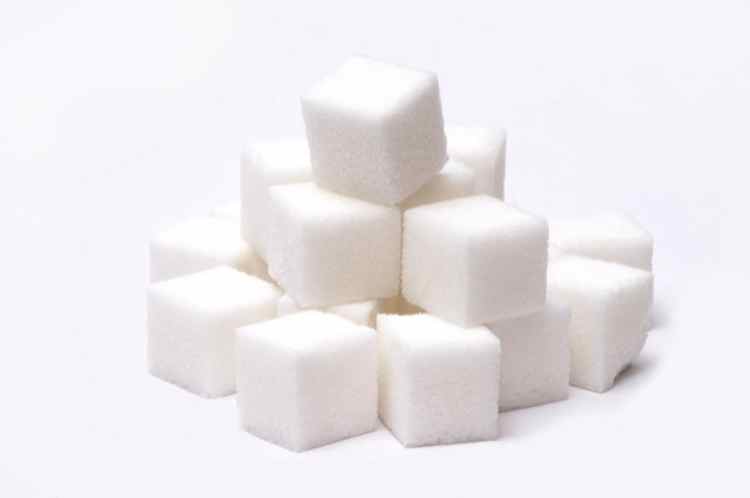 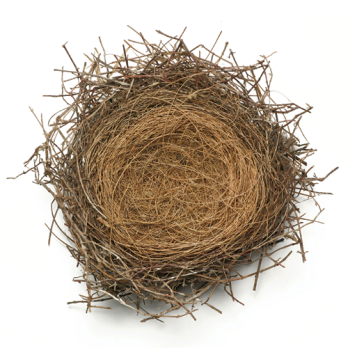 гнездо
сахар
забор
сумка
забросил  через ….
выпал  из ….
выпал  из …
испекут без ….
Послушай загадку. Отгадай. Прочитай.
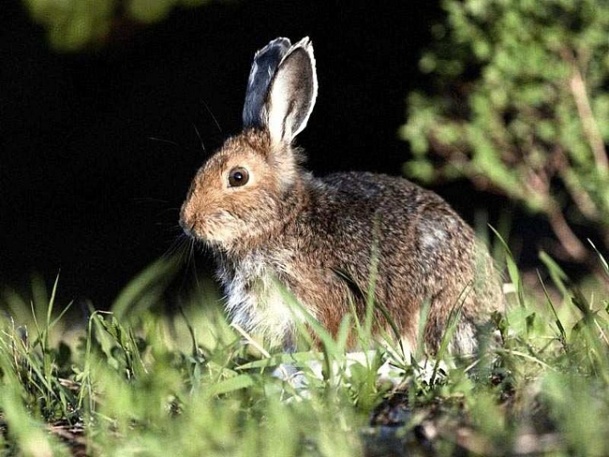 Что за зверь лесной –Встал, как столбик, под сосной?И стоит среди травыУши больше головы!
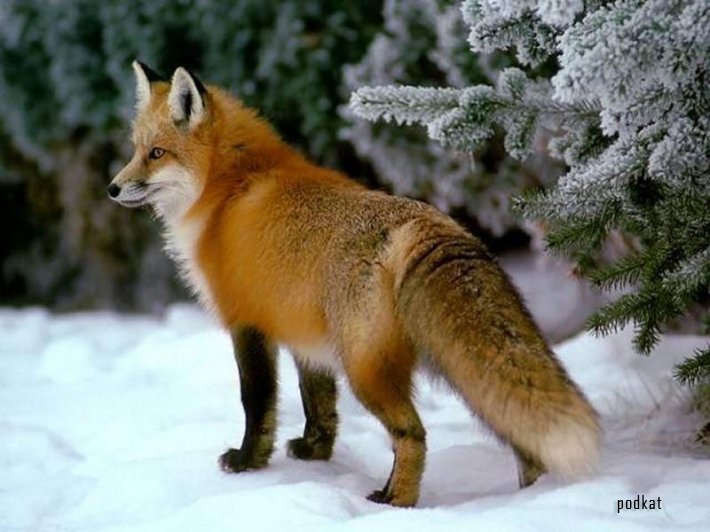 У нее хвост пушистый,Мех золотистый.В лесу она живет,В деревне кур крадёт.
я стою			мы стоим
ты стоишь		вы стоите
он стоит		они стоят
Найди и прочитай в загадке глаголы.
встал	
встала	
встало
Измени глагол СТОИТ по лицам.
Измени глагол ВСТАЛ по родам.
Это звук К.
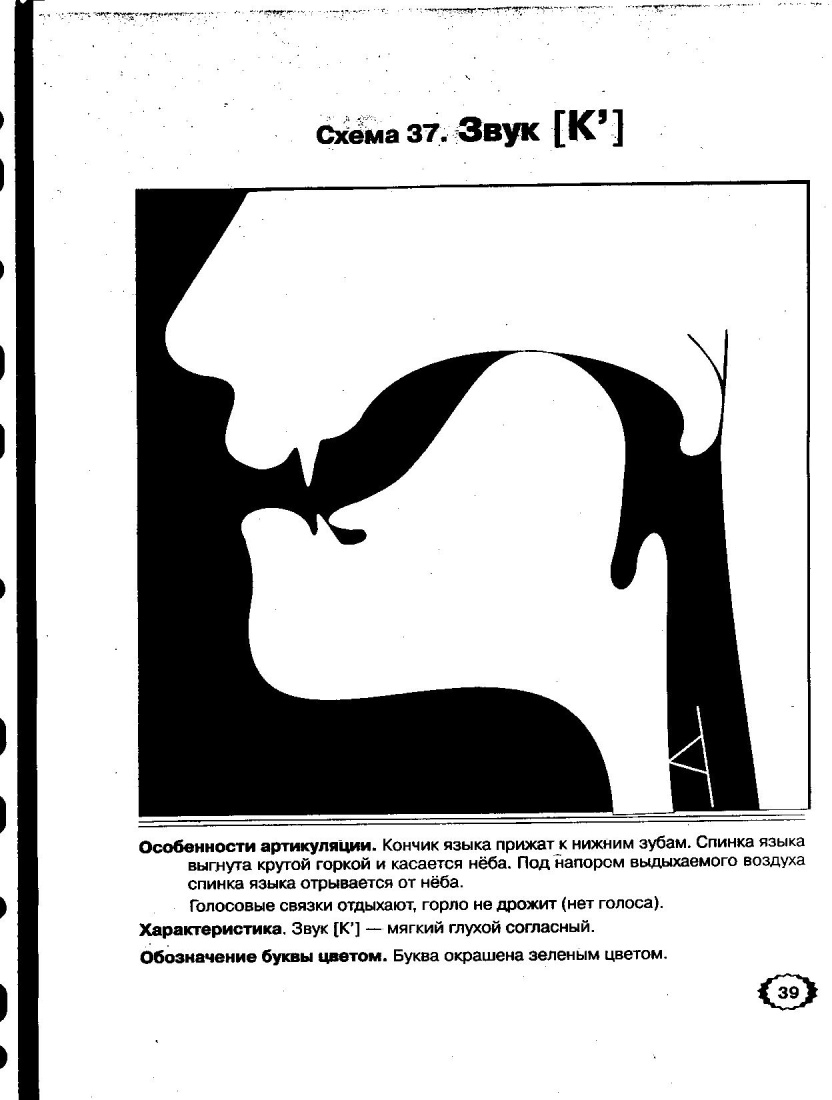 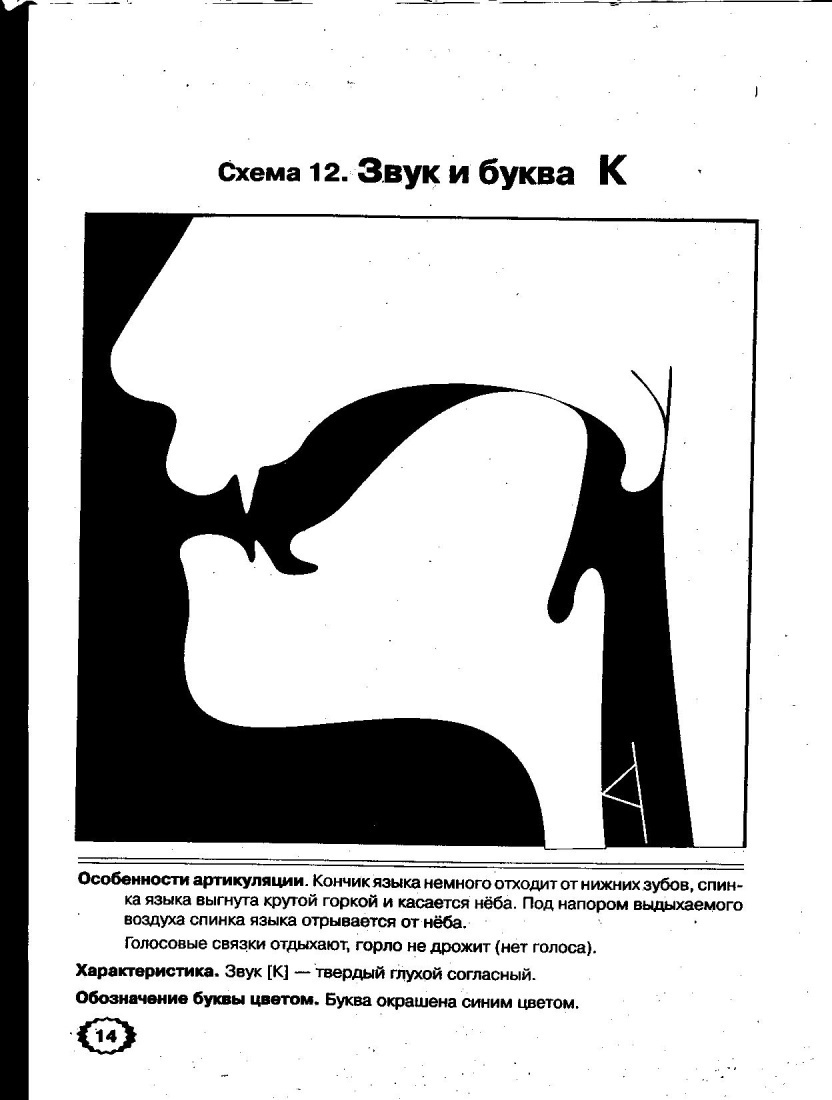 К’
К
Повтори слоги.
ук
ска
ски
ник
иску
шка
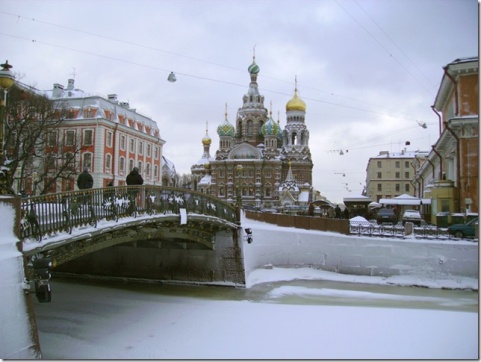 пушка
Петербург
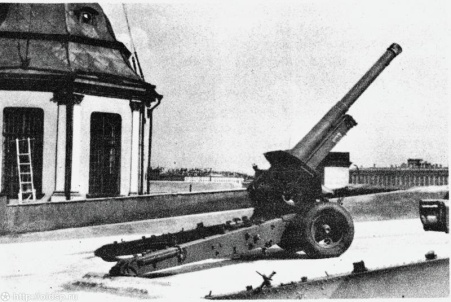 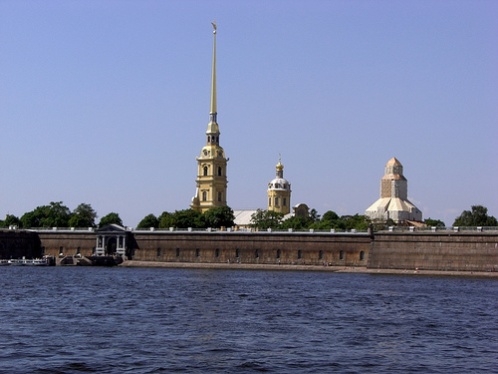 Петропавловская крепость
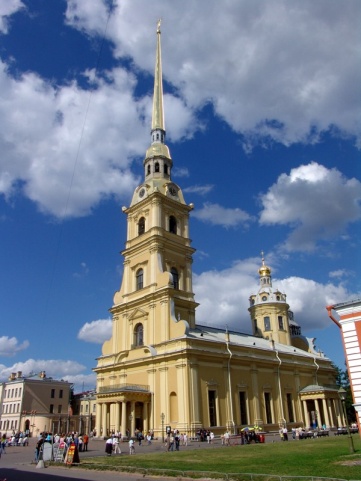 Петропавловский собор
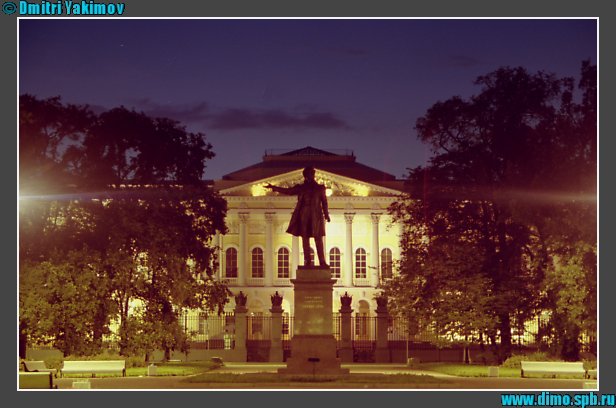 площадь Искусств
памятник Пушкину
…. …. стоит на площади Искусств.
Где стоит памятник Пушкину?
Текст «Город-герой»
1. Назови части речи.
2. Какая часть речи отвечает на вопросы 
ЧТО ДЕЛАЕТ? ЧТО СДЕЛАЕТ?
3. На какие вопросы отвечают  глаголы прошедшего времени?
4. Как изменяются глаголы в прошедшем времени?
Послушай глаголы. 
Скажи глаголы в прошедшем времени.
прыгает  - ……. (ж.р.)
болеет  - ……. (м.р.)
светит  - ……. (ср.р.)
читает  - ……. (мн.ч.)
расстояние
время
скорость
S
V
t
Послушай задачу.
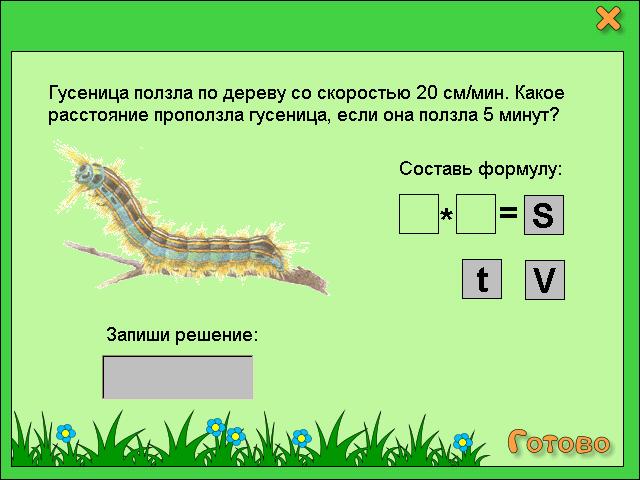 Назови формулу.
- Что случилось?
- Я плохо себя чувствую.
- Что у ….. болит?
болит голова (ухо)
			высокая температура
у меня 		насморк
			сильный кашель
			живот
ДИАЛОГ
- привет (доброе утро, добрый день)
- разрешите познакомиться
- меня зовут… (как … зовут?)
- я рада встретиться с вами
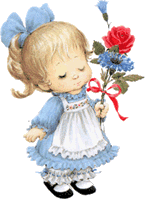 Привет!
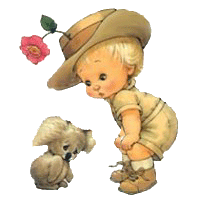 Доброе утро!